Training Teachers to Assess the Productive Skills
BILC Professional Conference - Zagreb 2018
Peggy Garza and Roxane Harrison
Partner Language Training Center Europe 
at the George C. Marshall Center for Security Studies in Garmisch-Partenkirchen, Germany
A NATO Partnership Training and Education Center (PTEC) since 2014
NATO Institutional Accreditation since August 2018
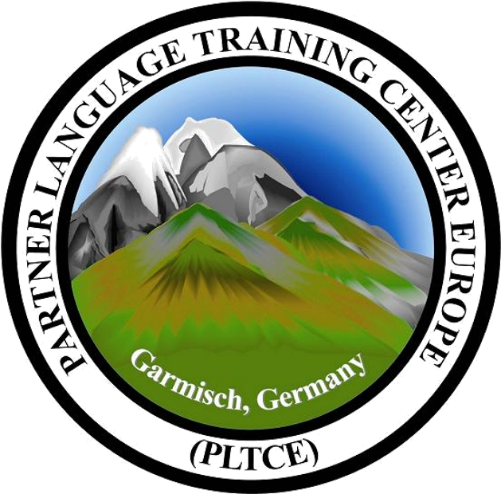 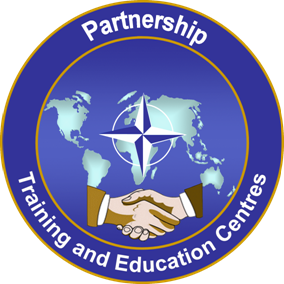 Presentation outline
General challenges for teachers
Assessing the productive skills: two perspectives
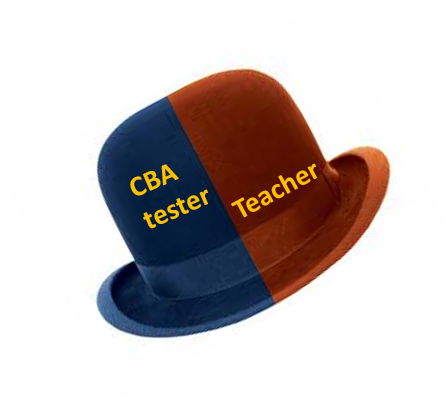 A good teacher never ceases to assess students, whether those assessments are incidental or intended (Brown 2004)
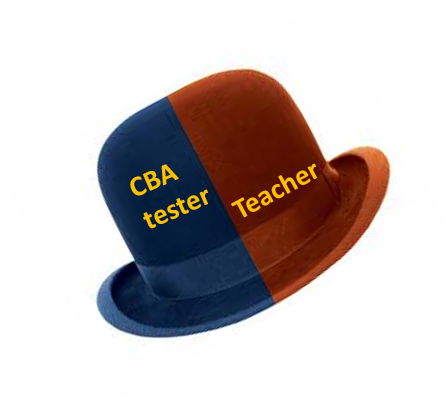 Formal assessment literacy training
helps teachers use assessment in an informed way to:

Assess students’ learning and understanding
Reveal student strengths / show progress
Reveal student weaknesses and learning gaps 
Target instruction or adapt course of learning
Motivate students
Basic training plan for teachers who assess productive skills in the classroom
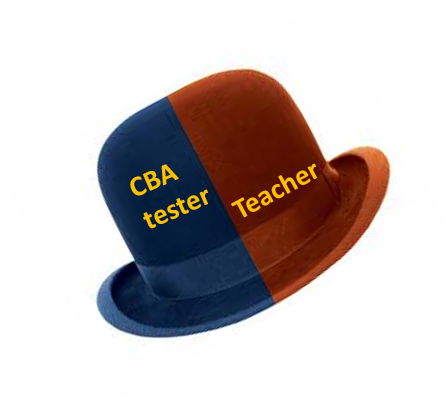 General assessment concepts
Achievement testing / proficiency tests
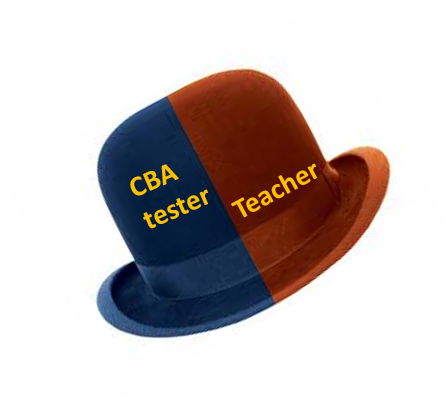 General assessment concepts
Formative vs summative assessment
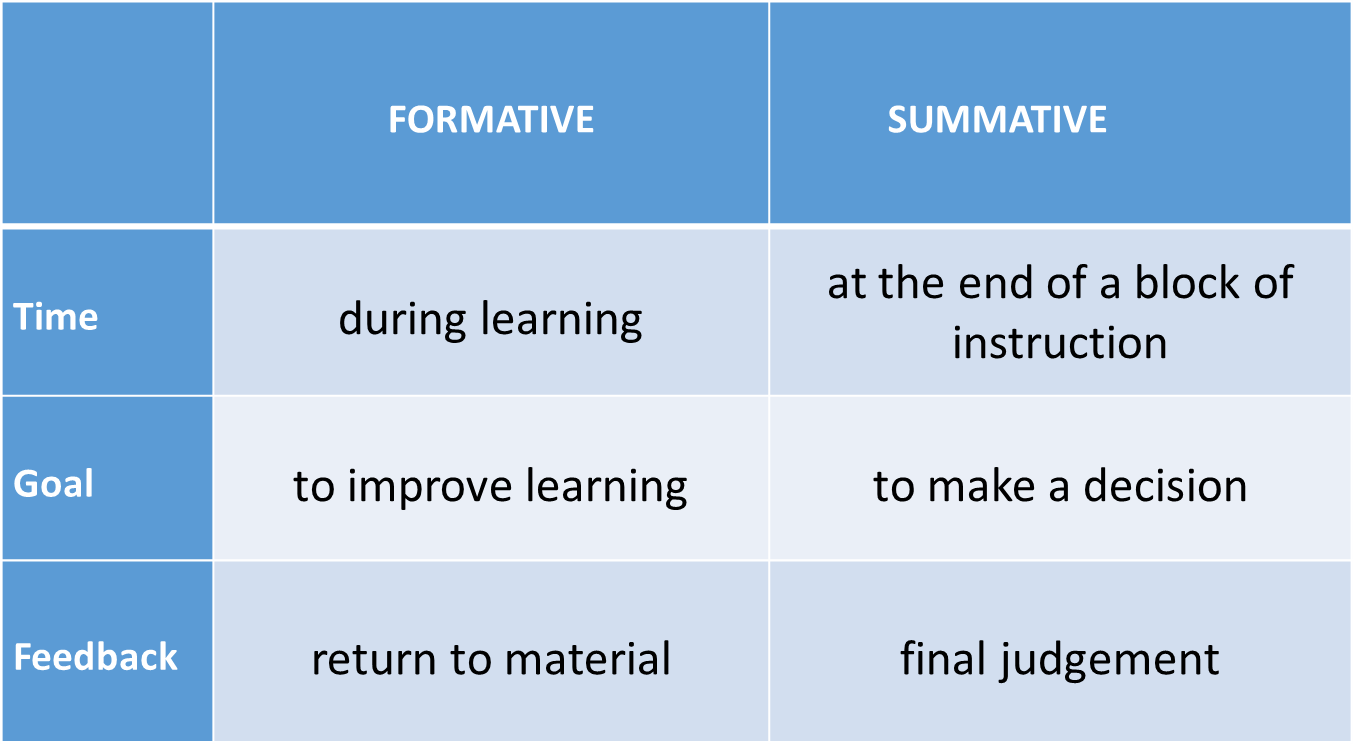 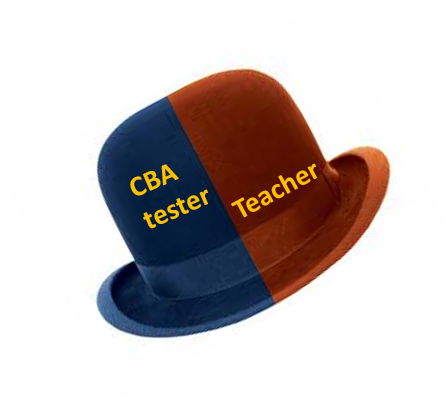 General assessment concepts
Training Teachers  Using classroom-based assessment for speaking and writing
Direct vs. indirect testing
Authentic use of target language
The unique and authentic features of speaking vs writing relate to:
Permanence
Production time
Distance between speaker/listener – writer/reader
Devices to enhance message – orthography vs. stress, intonation, pitch, volume, pausing, gesture, etc.
Complexity
Formality
Vocabulary
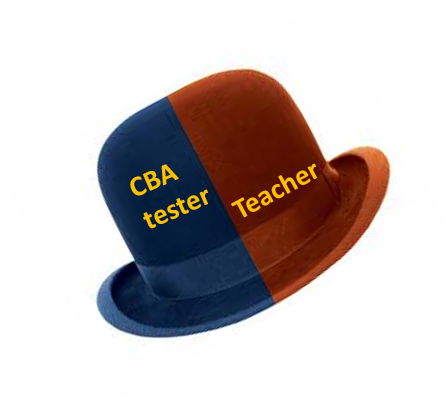 General assessment concepts
Hallmarks of assessing the productive skills
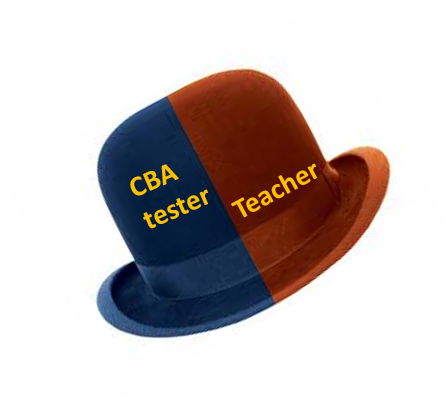 Classroom-based assessment for learning
SPEAKING
WRITING
Alignment of test task & proficiency level
Extended
response
Presentations
Interviews and reports
Panel discussions
Timed paragraph writing
Sentence completion
Picture-cued 
Q & A
Tasks for Higher Proficiency
Levels
Tasks for Lower Proficiency
Levels
Anecdotes & narratives
Letter writing
Debates
LOW
Essay
Role play dialogs
Evidence of learning 
and
Evidence of areas for improvement
Evidence of learning 
and
Evidence of areas for improvement
Considerations when giving feedback
Peer correction
…decisions, decisions…
Accuracy vs fluency
Teacher correction
Correction
codes
Immediate/on the spot vs Delayed feedback
Self correction
Error correction 
vs. 
guided learning
Individualized (targeted)
 vs 
Group or class feedback on trends
Rubrics
Assessment literate teachers make informed decisions to provide intentional, reasoned feedback
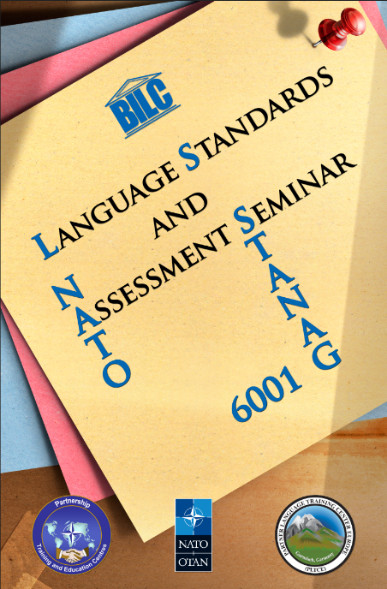 Training teachers to rate STANAG 6001 proficiency tests
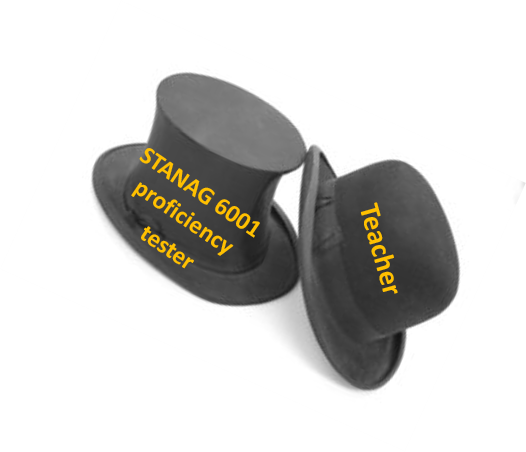 Assistance to STANAG 6001 testing teams
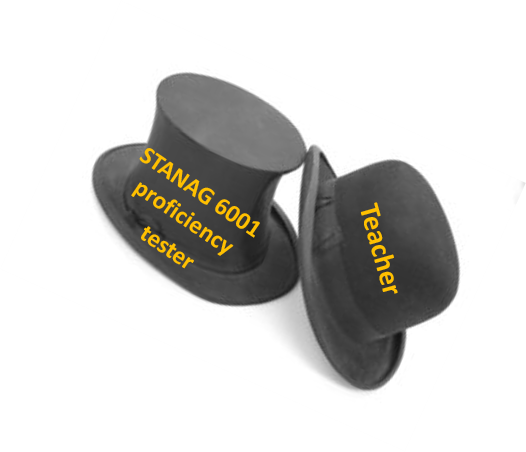 The importance of training
Ensure that the inferences 
made on the basis of the test results are 
valid, accurate, and fair
Program for teachers who rate STANAG 6001 speaking and writing tests
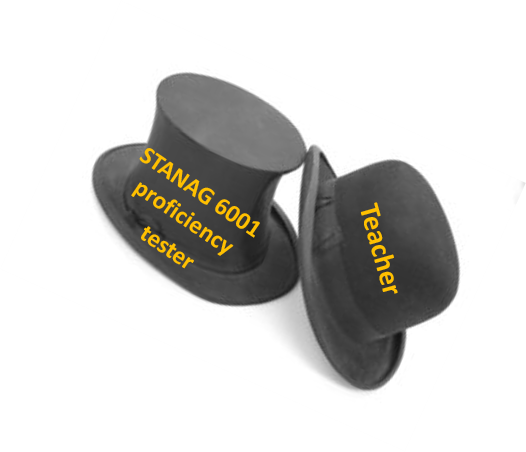 General testing topics
Training plan for STANAG 6001 raters – writing & speaking
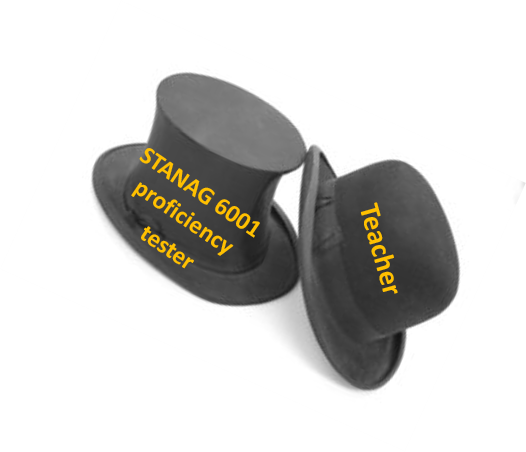 Training to rate STANAG 6001 tests
Familiarization with descriptors, including the plus levels
CTA exercises
Comparing base levels and plus levels
Benchmark tests at base levels and plus levels
Clear pass, clear fail and borderline pass and fail tests
Practice with rating factor grids
Speaking Tests
Learn the structure of a speaking test
Observe live speaking tests
Given prompts and role plays, determine the levels elicited
Rating practice
Writing Tests
Holistic rating: top down vs. bottom up
Given prompts, determine the levels elicited
Rating practice
Certification process
Independent rating of 6 or more tests at various levels, with at least 70% exact agreement with the official ratings and other ratings within a plus level.
Statement of confidentiality
Monitoring and norming program
Inter- and intra-rater reliability
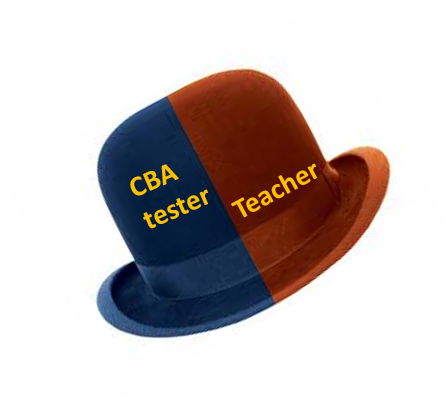 Conclusions